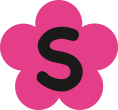 (9,8)
(1,4)
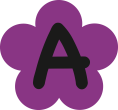 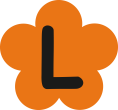 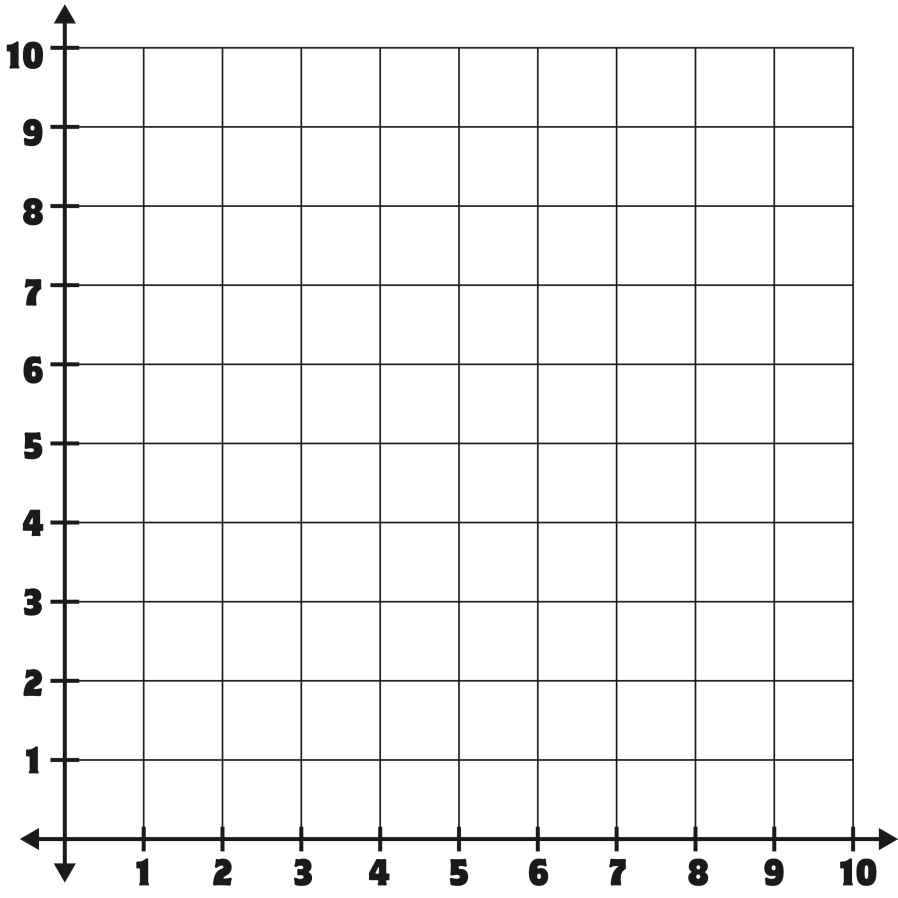 Coordinate PlaneGame
(3,5)
(7,6)
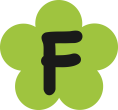 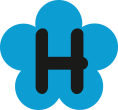 (0,10)
(2,0)
(8.1)
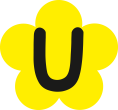 (4,7)
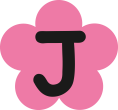 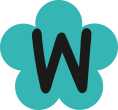 Question Board
Question 
1
Question 
2
Question 
3
Question 
4
Question 
5
Question 
6
Question 
7
Question 
8
Question 
9
Question 
10
Question 
11
Question 
12
Question 
13
Question 
14
Question 
15
Question 
16
Question 
17
Question 
18
Question 
19
Question 
20
Question 
21
Question 
22
Question 
23
Question 
24
Question 
25
Team A
Team B
Team C
Team D
1
Square?
(3,9)
Answer
2
Hexgaon?
(6,8)
Answer
3
Star?
(7,1)
Answer
4
Circle?
(1,2)
Answer
5
Pentagon?
(8,6)
Answer
6
(3,5)
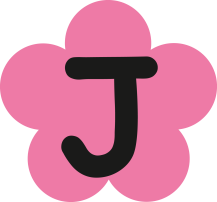 Answer
7
(9,9)
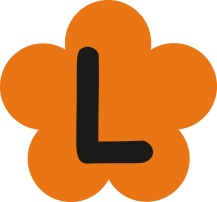 Answer
8
(5,7)
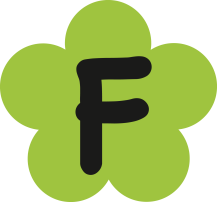 Answer
9
(6,3)
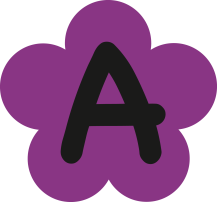 Answer
10
(4,1)
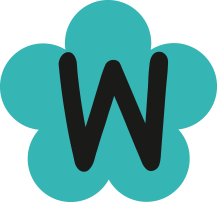 Answer
11
White peep?
(2,2)
Answer
12
Orange peep?
(8,7)
Answer
13
Blue peep?
(4,10)
Answer
14
Yellow peep?
(2,7)
Answer
15
Purple peep?
(5,5)
Answer
16
(10,5)
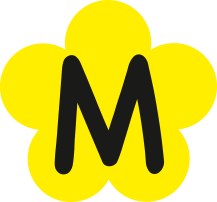 Answer
17
(2,9)
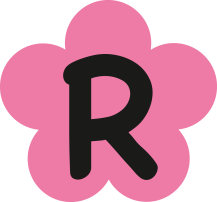 Answer
18
(6,0)
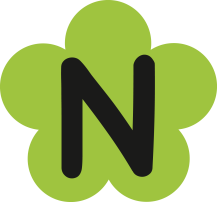 Answer
19
(8,10)
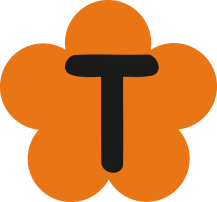 Answer
20
(1,1)
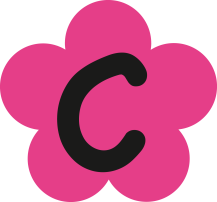 Answer
21
red peep?
(2,9)
Answer
22
Pink peep?
(8,4)
Answer
23
Green peep?
(3,1)
Answer
24
yellow peep?
(0,6)
Answer
25
Purple peep?
(5,5)
Answer